Camiones de Comida MóvilesEntrenamiento para la seguridad
Parte 2: Peligros para la Seguridad en General
Este material fue producido por el proyecto número SH-39170-SH2 de la Administración de Seguridad y Salud Ocupacional.
Este material no necesariamente representa los puntos de vista o las normas del Departamento del Trabajo de los EE.UU., 
ni la mención de los nombres comerciales, productos comerciales, u organizaciones, implica la aprobación 
por el Gobierno de los EE. UU.
[Speaker Notes: This section will take ~20-25 minutes, depending on questions that trainees may have about individual circumstances]
Seguridad General del Trabajador
Planes de Acción de Emergencias
Medios de Salida
Servicios Médicos, Primeros Auxilios 
Resbalones, Tropiezos, Caídas 
Como encontrar recursos adicionales que pueden ser pertinentes para su negocio de camión de comida móvil
¿Porque son importantes la planeación y la preparación?
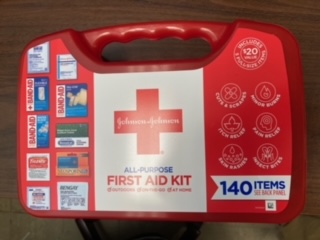 Planeando para lo inesperado 
El 2 de enero del 2023 – El juego de la NFL entre los Cincinnati Bengals/Buffalo Bills 
Damar Hamlin realizo un tacle, se paró, tambaleo, y se desplomo de espalda
El personal médico en el campo evaluó su condición, utilizo RCP y un desfibrilador para reiniciar su corazón 
Recibió los servicios médicos necesarios en unos cuantos minutos, lo que incremento sus posibilidades de sobrevivir y recuperarse 
La NFL tenía un Plan de Acción para las Emergencias (PAE) – que se practica antes de cada temporada
El Equipo/Personal Médico se reúne antes de cada juego para discutir los procedimientos de Salud/Seguridad
Puede ser que el PAE no sea necesaria en cada jugada, pero es esencial que lo tenga cuando sea necesario
¿Está listo si ocurre una emergencia? ¿Tiene planes de emergencia para su negocio?
[Speaker Notes: Source: https://hrdailyadvisor.blr.com/2023/01/18/workplace-emergency-preparedness-damar-hamlins-sudden-collapse/]
Plan de Acción para las Emergencias (PAE)
Propósito: El describir las acciones que deben realizarse para asegurar la seguridad de los trabajadores durante una emergencia 
Beneficios: 
Menos confusión cuando un documento escrito organiza las acciones 
Menos lesiones y menos graves
Daños estructurales menores
¿Cuáles son las emergencias que tener su negocio?
¿Incendios? ¿Tornado u otro tipo de clima severo?
¿Violencia de los clientes? ¿Disturbios civiles?
¿Otros?
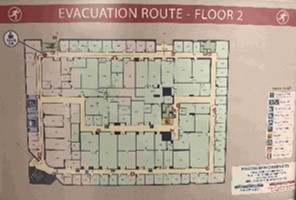 [Speaker Notes: While we may consider fires and severe weather to be the main concerns for emergencies, food truck businesses may also want to consider how to respond if their customers or people in the surrounding community behave unexpectedly.

Examples:
-providing food at events where alcohol is also served (concerts, outside breweries, etc) i.e. if customers become disorderly while intoxicated
-if violence occurs- robberies, mass shootings, armed individuals]
Plan de Acción para las Emergencias (PAE)
Requisitos principales:
Muchas maneras para reportar incendios y otras emergencias
Métodos de evacuación (Incendios vs. Tornados vs. Otras Emergencias)
Rescate y Obligaciones Medicas para los Empleados 
Tomar en cuenta a todos los empleados después de una evacuación de emergencia 
Información de Contacto en Caso de Emergencia 
No es obligatorio, pero puede ser útil:
Un lugar ubicado fuera del sitio para almacenar los registros esenciales originales o copias
[Speaker Notes: OSHA’s EAP Requirements can be found at: https://www.osha.gov/etools/evacuation-plans-procedures/eap/minimum-requirements

Not all of the requirements apply to Food Trucks, such as procedures for employees who remain to operate critical plant operations before they evacuate. While not exactly the same, some expectations may still apply- for example, how will propane tanks or other equipment be turned off?]
Plan de Acción para las Emergencias (PAE) – continuación
Reporte de Incendios y otras Emergencias: 911, y posiblemente otros 
¿Como pueden saber su ubicación los encargados de las respuestas iniciales?
Recomendación: ponga una carpeta con bolsillos en la puerta de salida, que pueda tomarla cuando salga del lugar
La portada: detalles de la ubicación del camión/tráiler/carpa/carrito para ese turno
Información de como contactar a los Bomberos, la Policía, Ambulancias, El Dueño/Encargado 
Procedimientos para todas las emergencias (Incendio, Tornado, Violencia) 

Métodos de evacuación: (Incendio vs. Tornado vs. Otro tipo de Emergencias)
Incendios – cuando tiene que evacuar, donde evacuar/distancia segura 
Tornado/Inundación/Clima Severo – ¿refugiarse en el lugar? ¿Evacuar?
¿Asistencia a los visitantes/clientes?
*Los métodos pueden que tengan que cambiar dependiendo de su ubicación
[Speaker Notes: OSHA’s EAP Requirements can be found at: https://www.osha.gov/etools/evacuation-plans-procedures/eap/minimum-requirements

Safe Distances
The safe distances for a fire may depend on what materials are in your business. Flammable liquids such as gasoline (for generators) or use of propane tanks will mean much greater distances will be needed. If propane tanks are involved in a fire, the liquid propane inside the tanks can be heated, expand, and lead to an explosion.]
Requisitos para el PAE (continuación)
Los deberes del Rescate y Atención Medica para los Empleados
Quitarse del peligro inmediato, llamar por ayuda al personal de emergencia
¿Si alguien está lesionado, quien está presente para ayudarle? 
¿Entrenamiento de Primeros Auxilios? ¿Entrenamiento en RCP?
Localizar a todos los Empleados después de una Emergencia
¿Lugar de encuentro para todos? ¿Llamada telefónica/mensaje de texto?
¿Quién es responsable por la verificación? 
Artículos necesarios: La lista de los trabajadores en el sitio, la información de contacto para todos los trabajadores
Información de los Contactos de Emergencia
Si alguien es transportado al hospital, ¿cómo se pondrá en contacto con su familia?
Artículos necesarios: Información para los casos de emergencia (CE)
[Speaker Notes: OSHA’s EAP Requirements can be found at: https://www.osha.gov/etools/evacuation-plans-procedures/eap/minimum-requirements]
Planes de Acción de Emergencia (PAE) – Entrenamiento
Entrenamiento de los trabajadores: 
Revisar el plan con cada uno de los empleados
Acabando de contratar al empleado
Si hay cambios en el plan o cambios en las acciones/responsabilidades del empleado
 
Educar/entrenar
Tipos de emergencias
Planes de acción (evacuar o refugiarse en el lugar)
Ubicación/uso del equipo de emergencia
Riesgos especiales (generadores, propano)
Riesgos de incendio y plan para prevenir los incendios
Apagado de emergencia
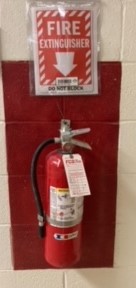 Planes de Acción de Emergencia (PAE) – Respuesta a Incendios
El tipo de emergencia más común para los negocios son los incendios. 
Decisión: ¿Deben te estar entrenados todos los trabajadores para evacuar o para apagar los incendios pequeños?
[Speaker Notes: Recommendations can be found here: https://www.osha.gov/etools/evacuation-plans-procedures/eap/fight-or-flee

There is a 4th option: Extinguishers are provided but not intended for employee use. While this may be added to the list of options, it may just add confusion to the response needed, which is why it is not included here.]
Peligro de Incendios y Planes para la Prevención de Incendios
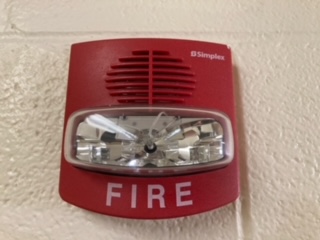 Propósito: Prevenir los incendios en el trabajo.
Describe las fuentes de combustibles que podrían iniciar o contribuir a la propagación de incendios Y el equipo disponible para controlar un incendio (alarmas, sistema de extintores).
Requisitos: 
Lista de los peligros de incendio, las posibles fuentes de combustible, y el equipo de protección para los incendios.
Procedimientos para controlar la acumulación de materiales inflamables/residuos combustibles.
Dar un  mantenimiento de salvaguardas regularmente a los equipos que emiten calor. 
El nombre/el cargo de la persona responsable de las fuentes de combustible, y el mantenimiento del equipo.
Los empleados tienen que ser informados de los riesgos de incendio a los que están expuestos y los métodos para protegerse. 
*Mas información en el módulo de Seguridad contra los Incendios*
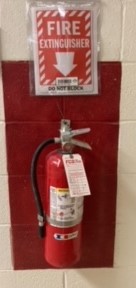 [Speaker Notes: Information about Fire Prevention Plan Requirements can be found here: https://www.osha.gov/etools/evacuation-plans-procedures/emergency-standards/fire-prevention

A fire prevention plan must be in writing, be kept in the workplace, and be made available to employees for review. However, an employer with 10 or fewer employees may communicate the plan orally to employees. [29 CFR 1910.39(b)]]
Evacuación (Salidas)
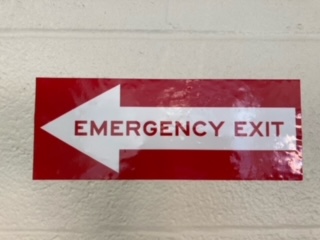 Requisitos: 
Las salidas tienen que ser permanentes, estar marcadas, con la cerradura abierta, y sin obstrucciones 
No se puede poner materiales o equipo (permanente o temporalmente) en la ruta de salida 
Las puertas tienen que estar con la cerradura abierta en el interior del negocio y los trabajadores deben de poder abrir una puerta de salida en cualquier momento sin tener llaves, herramientas, o conocimientos especializados
Se debe usar una puerta de salida con bisagras laterales y la puerta tiene que oscilar hacia el exterior en la dirección de la salida
[Speaker Notes: OSHA Standards for Exit Routes can be found here: https://www.osha.gov/etools/evacuation-plans-procedures/emergency-standards/maintenance-safeguards-features

An exit route is a continuous and unobstructed path of exit travel from any point within a workplace to a place of safety. An exit route consists of three parts:
Exit access - portion of an exit route that leads to an exit. [29 CFR 1910.36(a)(3)]
Exit - portion of an exit route that is generally separated from other areas to provide a protected way of travel to the exit discharge.
Exit discharge - part of the exit route that leads directly outside or to a street, walkway, refuge area, public way, or open space with access to the outside.

Basic Requirements:
An exit route must be permanent. Each exit route must be a permanent part of the workplace. [29 CFR 1910.36(a)(1)]
An exit must be separated by fire resistant materials. Construction materials used to separate an exit from other parts of the workplace must have a one-hour fire resistance-rating if the exit connects three or fewer stories and a two-hour fire resistance-rating if the exit connects four or more stories. [29 CFR 1910.36(a)(2)]
Openings into an exit must be limited. An exit is permitted to have only those openings necessary to allow access to the exit from occupied areas of the workplace, or to the exit discharge. An opening into an exit must be protected by a self-closing fire door that remains closed or automatically closes in an emergency upon the sounding of a fire alarm or employee alarm system. Each fire door, including its frame and hardware, must be listed or approved by a nationally recognized testing laboratory. Section 29 CFR 1910.155(c)(3)(iv)(A) of this part defines "listed" and Appendix A of section 29 CFR 1910.7 defines a "nationally recognized testing laboratory". [29 CFR 1910.36(a)(3)]

The number of exit routes must be adequate. [29 CFR 1910.36(b)]
At least two exit routes must be available in a workplace to permit prompt evacuation of employees and other building occupants during an emergency, except as allowed in paragraph (b)(3) of this section. The exit routes must be located as far away as practical from each other so that if one exit route is blocked by fire or smoke, employees can evacuate using the second exit route. [29 CFR 1910.36(b)(1)]
More than two exit routes must be available in a workplace if the number of employees, the size of the building, its occupancy, or the arrangement of the workplace is such that all employees would not be able to evacuate safely during an emergency. [29 CFR 1910.36(b)(2)]
A single exit route is permitted where the number of employees, the size of the building, its occupancy, or the arrangement of the workplace is such that all employees would be able to evacuate safely during an emergency. [29 CFR 1910.36(b)(3)]
Note to paragraph: For assistance in determining the number of exit routes necessary for your workplace, consult NFPA 101-2009, Life Safety Code, or IFC-2009, International Fire Code (incorporated by reference, see 1910.6). [29 CFR 1910.36(b)]]
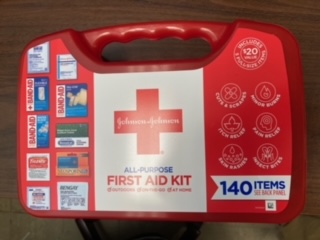 Servicios Médicos, Botiquín de Primeros Auxilios
Requisitos: 
Acceso fácil a servicios médicos o a una persona entrenada en Primeros Auxilios tienen que estar disponible en el sitio de trabajo 
Un sistema de comunicación para contactar a los servicios de ambulancia
Los números de emergencia tienen que ser publicados
Tiene que publicar la identificación del lugar de trabajo
Suministros de Primeros Auxilios
Los materiales tienen que ser aprobados por un médico de consulta/asesor
En un recipiente resistente a la intemperie
Checar periódicamente que se hayan remplazado los materiales después de su uso
Resbalones, Tropezones, Caídas
Estos son los peligros más frecuentes en muchos de los trabajos
Las áreas en que se cocina pueden estar desordenadas (tropezones) o los pisos pueden estar resbalosos debido al aceite, el agua, o comida (resbalones)
Que tan serios serán los resultados depende de que más esté presente: 
Superficies calientes con las que se puede tener contacto durante la caída 
Objetos afilados/punzantes con los que alguien pude tener contacto 
Soluciones:
Limpie todos los derrames inmediatamente 
No almacene aceite para cocinar en el piso
Elimine áreas de trabajo desordenadas u obstruidas (!Sin desorden en el camino de salida!)
Use alfombras antideslizantes
Repare todas las superficies de piso irregulares
[Speaker Notes: Restaurant Safety for Young Workers have many helpful tips: https://www.osha.gov/etools/young-workers-restaurant-safety/cooking]
En resumen
Una variedad de peligros a la seguridad puede existir en los camiones de comida, algunos son más universales, algunos son específicos para algunos lugares de trabajo.
Se necesitan Planes de Acción de Emergencia (PAE) para todos los lugares de trabajo para que los   trabajadores puedan responder en un caso de emergencia.
Las Rutas de Salida siempre tienen que estar libres y disponibles para salir rápidamente en casos de emergencias como en el caso de los incendios.
Se tiene que planear los Servicios Médicos y de Primeros Auxilios en case de emergencia. 
Los Resbalones, Tropezones, y Caídas son un origen común de lesiones y pueden ser abordados con una variedad de controles de peligros.
Información de Seguridad Adicional
El sitio web de la OSHA tiene disponibles muchos recursos, especialmente PAE y temas relacionados: 
https://www.osha.gov/etools/evacuation-plans-procedures 

La OSHA tiene materiales de seguridad para los trabajadores (jóvenes) adicionales:
https://www.osha.gov/etools/young-workers-restaurant-safety/posters
Seguridad para la limpieza 
El manejo seguro de cuchillos 
Prevención de quemaduras
Cargar cosas con más seguridad
Servicio desde el automóvil
Leyes Laborales para los menores de edad

*Vea el folleto/panfleto con recursos adicionales